Лекция 3. ГИДРОСТАТИКА.
Основы гидростатики.
Приборы для измерения давления.
1. Основы гидростатики
	
	Гидравлика – один из разделов механики. Изучают законы равновесия и движения жидкостей и их практическое приложение.

	Состоит из:
 Гидростатики – изучение законов равновесия жидкостей и воздействия покоящихся жидкостей на погруженные в них тела и поверхности, ограничивающие жидкости.

 Гидродинамики – изучение законов движения жидкостей и воздействия их на обтекаемые ими тела.
2. Приборы для измерения давления
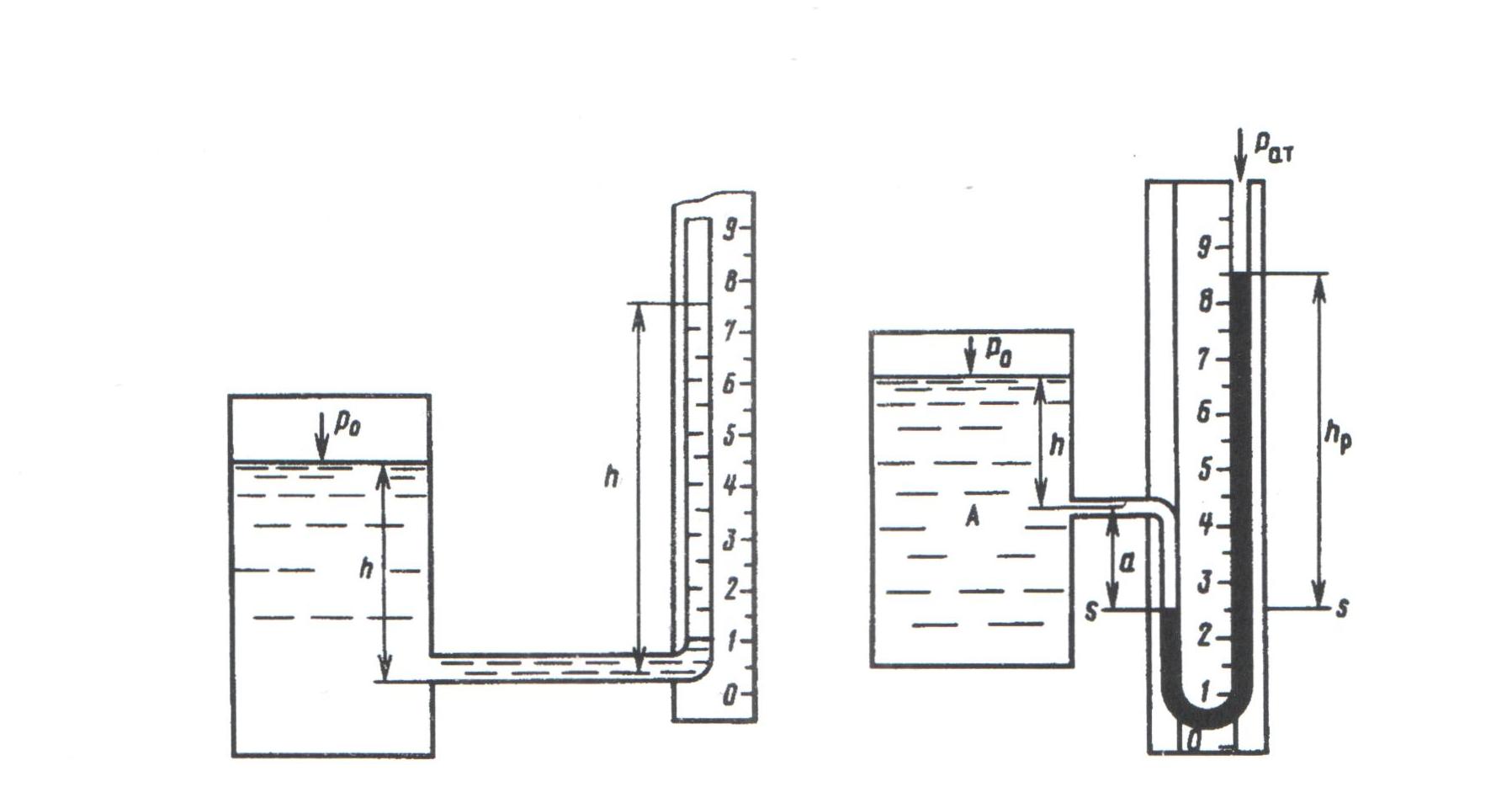 Пьезометр
U-образный ртутный манометр
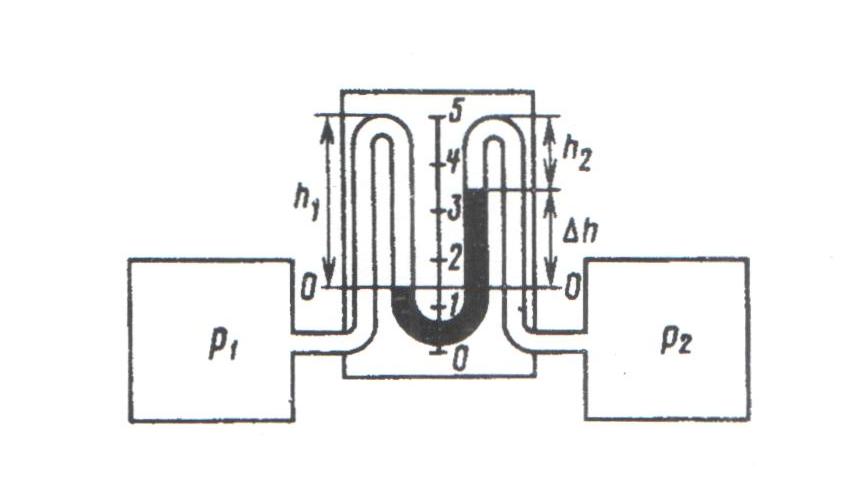 Дифференциальный ртутный манометр